人生与安乐的选择
劝说文
世界上最难的说服话题是什么？
全球气候变化是人类造成的吗?
死刑有效吗?
选举公平吗?
体罚拷问可以接受吗?
男士应该有产假吗?
校服有好处吗?
我们的税务系统公平吗?
宵禁会减少年轻人外出引起的麻烦吗?
欺诈现象现在难以控制了吗?
我们是否太过于依赖电脑了?
世界上最难的说服话题是什么？
我们是否应该用动物做实验室研究?
应该禁烟吗?
手机危险吗?
法律监控摄像头是否侵犯了人们的隐私?
我们是否是一个过度消费和浪费东西的社会?
现在孩子的行为表现比以前好还是坏?
现在的公司是否应该面向儿童做广告?
政府是否应该干预人们的日常饮食?
避孕套的使用会减少年轻人的怀孕率吗?
国会、议会的人员是否应该有任期限制?
世界上最难的说服话题是什么？
演员和运动员是否报酬太高了?
首席执行官、执行总裁是否收入太高了?
运动员是否应该有更搞得道德标准?
网络视频暴力会引起更多的社会行为问题吗?
鬼神创造宇宙说、神学是否应该在公立学校教授?
选美比赛应否提倡?
英语应该是美国的官方语言吗?
是否应该强制赛车行业使用生物燃料?
饮酒年龄应该提高还是降低?
是否应该强制每个人都实行废物垃圾回收?
世界上最难的说服话题是什么？
监狱的囚犯是否应该投票?
同性婚姻好还是不好?
进男校或者女校好还是不好?
无聊的人生、事情是否会引起各种各样不必要的麻烦?
年初开始新学年还是九月开始新学年更好?
宗教信仰回引起战争吗?
全名医疗保健是否应该由政府提供?
堕胎是否应该算非法行为?
女生是否会对女生更刻薄一点?
家庭作业有害还是有益?
世界上最难的说服话题是什么？
大学的学费是否太高了?
大学入学是否太难、容易了?
安乐死应该非法化吗?
大麻是否应该合法化?
富人是否应该多交税?
学校应该硬性要求学外语和体育吗?
平权法案（给女性和少数族裔优待）公平吗?
应该允许在学校公开祈祷吗?
考试分数低是学校和老师的责任吗?
禁枪法案应当强制执行吗?
一个非凡的女人------埃玛
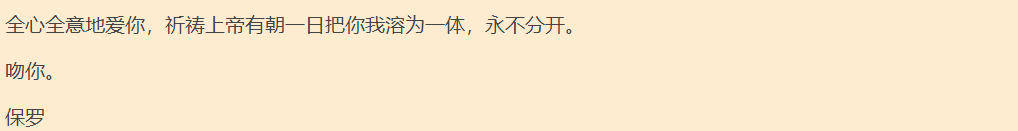 西蒙的选择 How to die: Simon’s choice
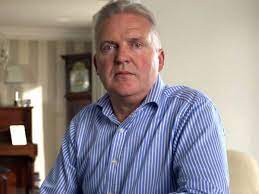 如何死亡：西蒙的选择，57岁的主角西蒙·宾纳在2015年1月被诊断出患有运动神经元疾病后，伴随着与妻子的多次冲突和亲朋至友的温情陪伴，西蒙与病魔展开了近10个月的抗争，之后前往瑞士的一家机构进行了安乐死。 
纪录片 
西蒙的选择涉及法律、道德、情感等各个层面的重重困局，折射出安乐死自诞生之日起就伴随的各种争议，在中国也引发了相当的关注和思考。最后时刻，西蒙一手握着装有致命麻醉剂的输液开关，一手握着妻子的手与她告别。
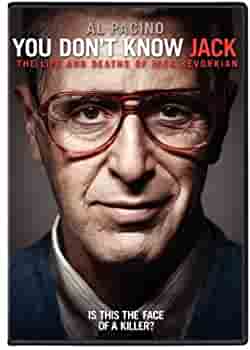 死亡医生
该片根据Jack Kevorkian真实故事改编，讲述了Jack Kevorkian为其病人争取死亡的权利所作的种种努力。他在1990年代初协助的第一例安乐死事件。
头发花白的杰克·科沃基恩是美国密西根州一名备受争议的医生，在几十年的职业生涯中，他亲眼见过无数人为病痛所折磨，却求生不得，求死不能。杰克坚信医生的职责不仅是要尽最大努力医治病患，更要设身处地为病人着想，满足他们的需求，包括他们对死的渴望。因此，杰克尝试帮对生活失去希望的病人施行安乐死。但是他的做法遭到了普罗大众的一致反对，人们斥责他剥夺病患的生命，更送他“死亡医生”的绰号。在这一过程中，只有姐姐玛格和少数几个朋友默默支持着杰克的工作。
面对巨大的压力，杰克从未表现出退缩，他深知病患的痛苦，因此为了帮助他们解脱即时身陷囹圄也在所不惜……
百万美元宝贝
年迈的法兰基（克林特·伊斯特伍德 Clint Eastwood 饰）是一个有名的拳击教练，他的徒弟在拳击场上战绩辉煌。但因为太过于投身与拳击事业，忽略了家人的感受，法兰基与女儿的关系长期冰封，他亦因此陷入了长期的自我封闭和压抑。一天，一个对拳击有强烈兴趣的女子麦琪（希拉里·斯万克 Hilary Swank 饰）走进训练馆，请求法兰基受为门徒。坚毅的决心软化了法兰基，他终于决定把麦琪培养成出色的女拳击手。尽管路很艰辛，但是二人在训练和比赛中默契的相处磨合，令法兰基内心得到了亲情的抚慰，而麦琪也登上了拳击场。勇气和梦想让他们放下了往日的痛苦，心中有了新的力量。
本片荣获第77届奥斯卡最佳影片、最佳导演、最佳女主角、最佳男配角4项大奖。
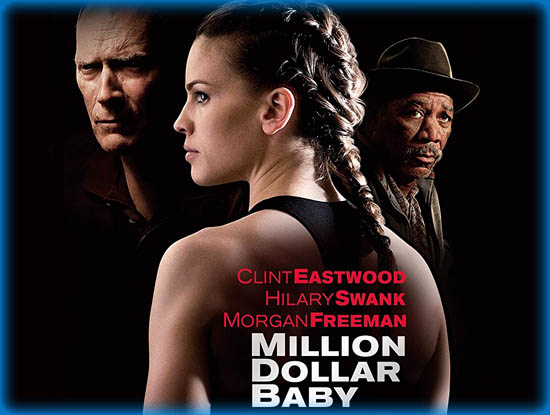 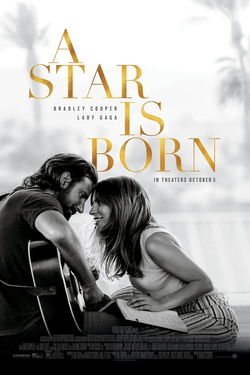 一个明星的诞生
本片是同一故事第三度重拍的版本。此片将好莱坞的背景改成今日的摇滚乐坛，男主角原是着名的摇滚乐歌手，而女主角则在小型夜总会卖艺。影片中有不少热门插曲，部分片段的镜头和表演都不俗，娱乐性还是维持相当水准。本片曾获奥斯卡最佳电影插曲金像奖。
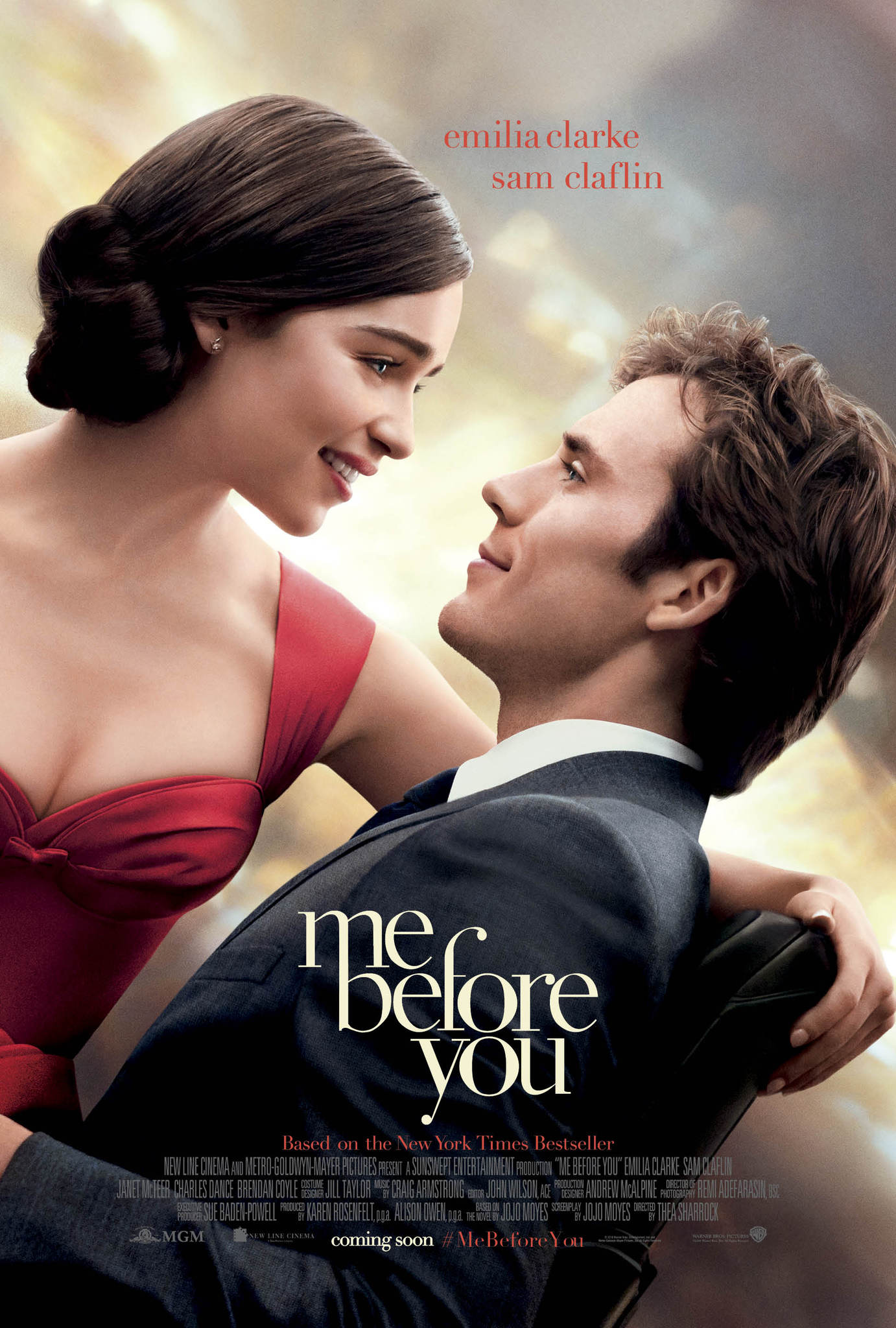 遇见你之前
来自于小镇的年轻女孩小露（应聘成为了一名看护，她所要照顾的对象，是一位名叫威尔的男子。曾经的威尔家境优渥，热爱自由，喜欢到世界各地冒险，然而，一场可怕的车祸粉碎了他的脊椎，使他四肢瘫痪，这也就意味着，威尔漫长的下半生只能在轮椅上度过了。
就这样，小露在误打误撞之中开始了和威尔的共同生活，但威尔很快就发现，小露和之前的看护们截然不同，个性大大咧咧的她从来不会对自己的伤痛避而不谈，但正是这种直面惨淡的勇气给威尔带来了不一样的感觉。在小露的陪伴下，威尔开始渐渐重新体味到了快乐的感觉，小露的坚强亦让威尔开始认真思考起自己的未来。
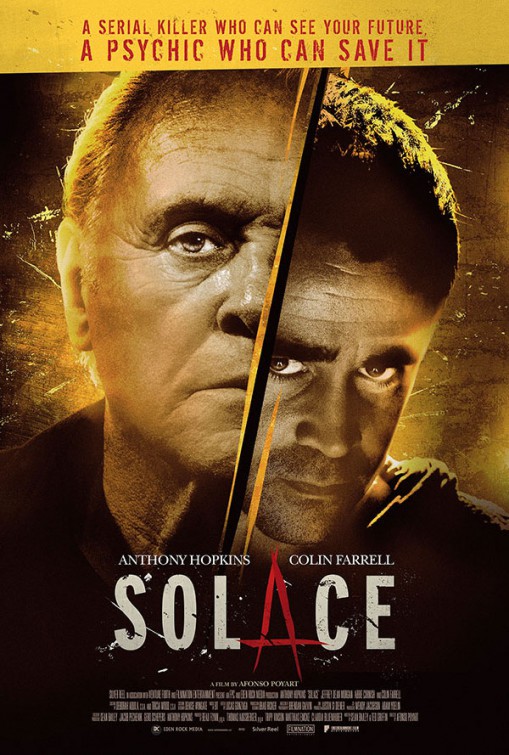 通灵神探
FBI特工乔和搭档凯瑟琳正在调查一宗连环杀人案，此案件手段之凶残，逻辑之混乱让两名探员感到无从下手。无奈之下，他们找到了隐居多年的通灵神探约翰，希望借助他的特异功能找到有用的线索。
然而，案件的凶手似乎知道了约翰的重出江湖，他不仅毫不顾忌的再度犯案，还留下了充满挑衅意味的字条。随着调查的深入，约翰逐渐发现，凶手竟然和他一样拥有通灵能力，而和他相比，自己一方显然落入了下风，丝毫没有翻身的机会。就在约翰一行人走投无路之时，凶手竟然主动献出了真身。
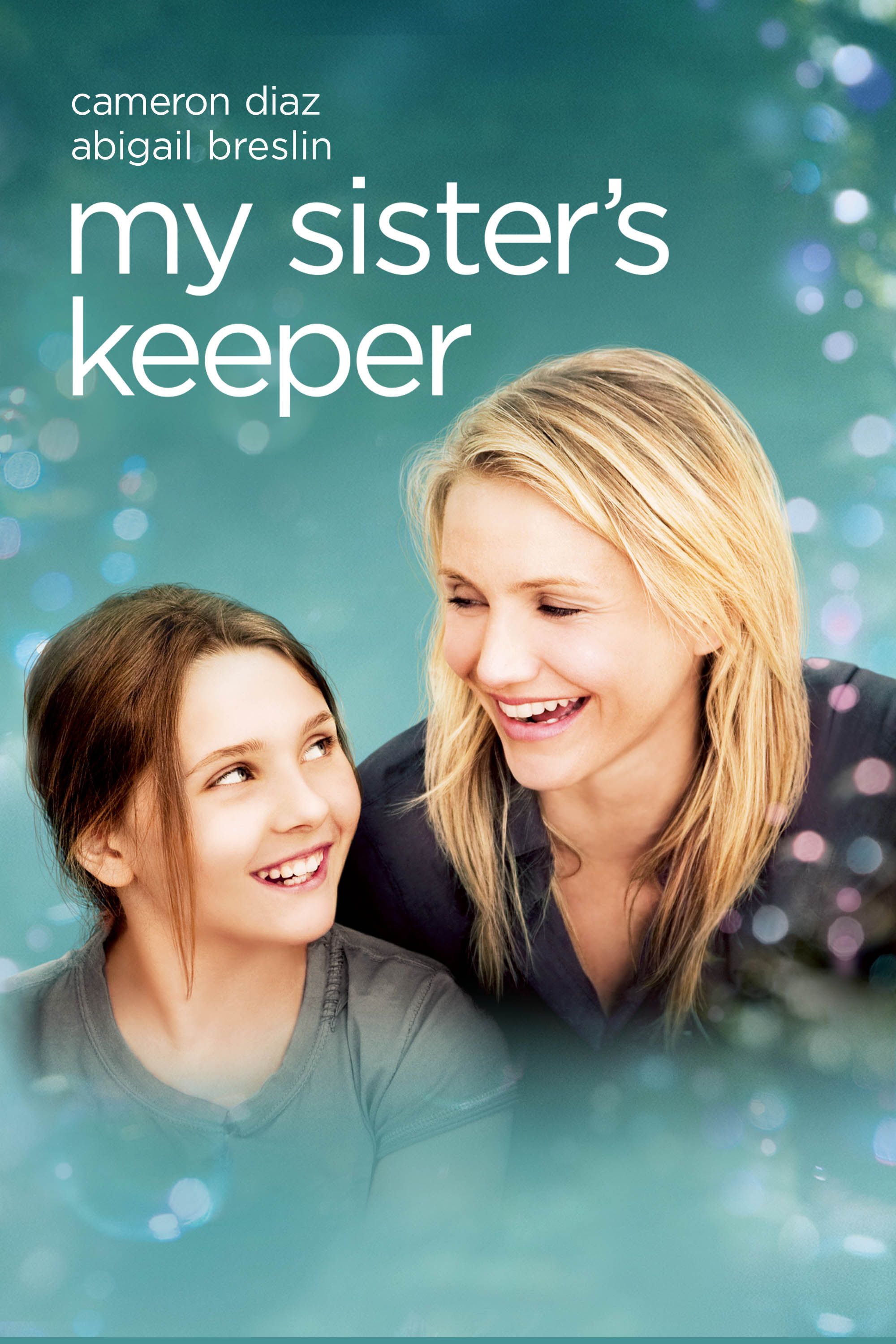 姐姐的守护者
为了让罹患血癌的凯特能够活下去，父母通过基因技术“制造”了与凯特的基因完美配型的小女儿——安娜。安娜感觉自己只是姐姐凯特的“药罐子”，11年来，凡是在凯特有需要的时候，无论是脐带血还是白血球、肝细胞、骨髓，她都得源源不断的向凯特提供。然而，即使有孤注一掷的妈妈、无可奈何的爸爸，以及身边所有人的爱，凯特的情况还是越来越糟，肾功能的衰竭必须要年仅11岁的安娜捐献出自己的一个肾。这一次，安娜选择了拒绝，并且寻找到律师坎贝尔把母亲告上法庭，她要捍卫自己的身体。然而，法庭上哥哥杰西却吐露了另一番真相……
本片根据美国当代畅销书女王朱迪·皮考特（Jodi Picoult）的同名小说改编。
课堂要求
每人一部电影，在全班介绍，根据你的电影情节，应不应该有安乐死？电影里从哪些方面说服了你？
写一个关于安乐死的劝说文大纲，正反都可以，三个分论点以及你选择的支持作品，小说、电影、电视剧都可以。